uses a hierarchical system
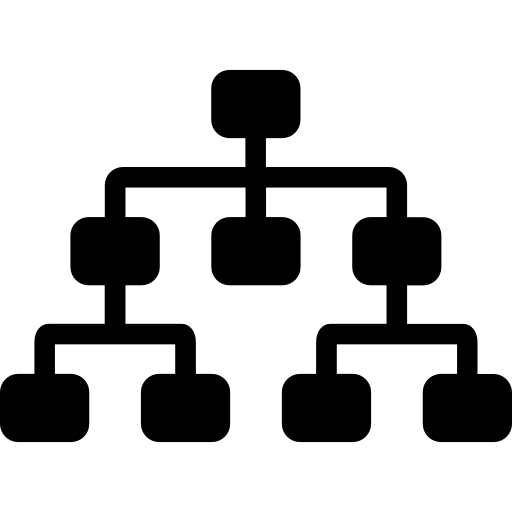 uses an accepted universal biological language
Fish
Amphibians
Mammals
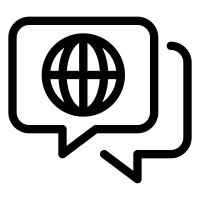 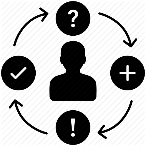 make everyday life easier
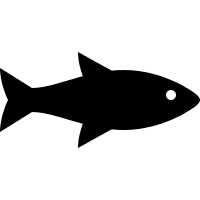 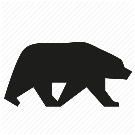 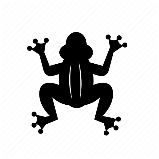 groups organisms based on shared characteristics or features
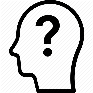 Birds
Reptiles
helps us make sense of the world
can only be seen using
 a microscope
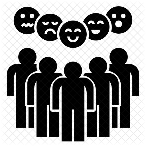 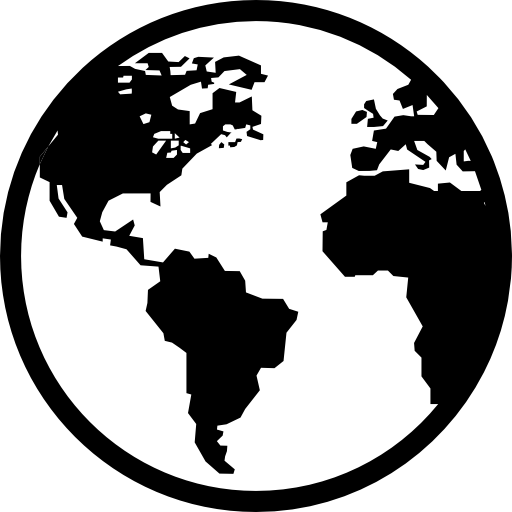 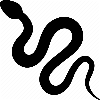 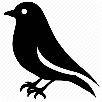 HOW DOES IT WORK?
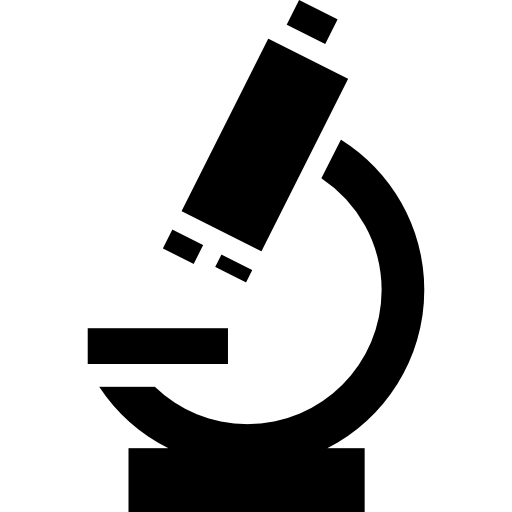 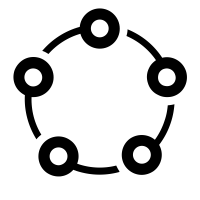 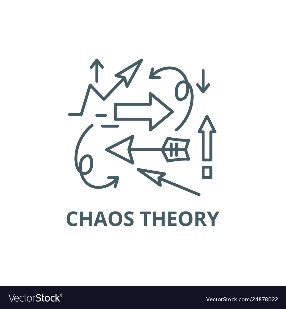 Some animals and plants are microorganisms
sorts living things into groups
without them the world would be chaos
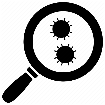 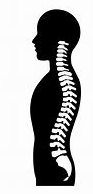 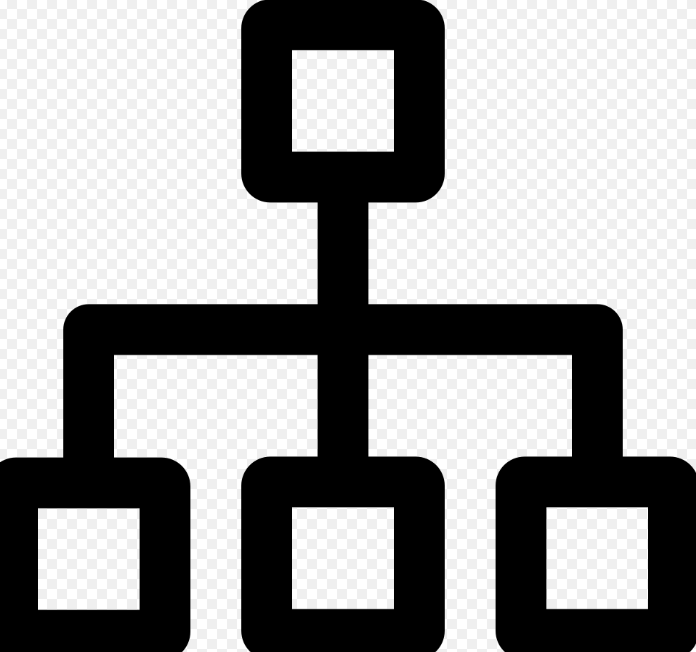 VERTEBRATES
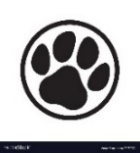 ANIMALS
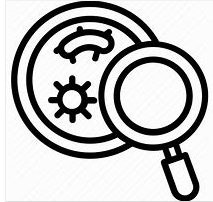 MICRO-ORGANISMS
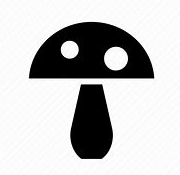 Fungi
(e.g. mould)
CLASSIFICATION
OF LIVING 
THINGS
INVERTEBRATES
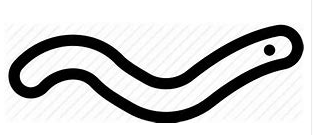 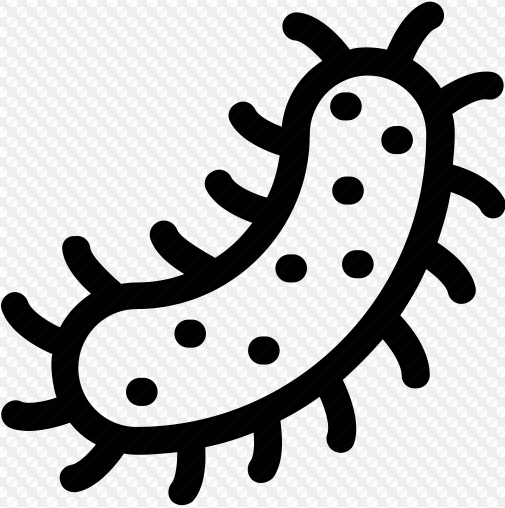 Bacteria
(single celled)
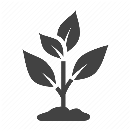 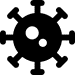 PLANTS
Non - Vascular
(has no true roots)
Vascular
(has roots)
Virus (unusual micro-organism,
infectious agents that replicate inside cells)
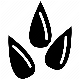 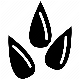 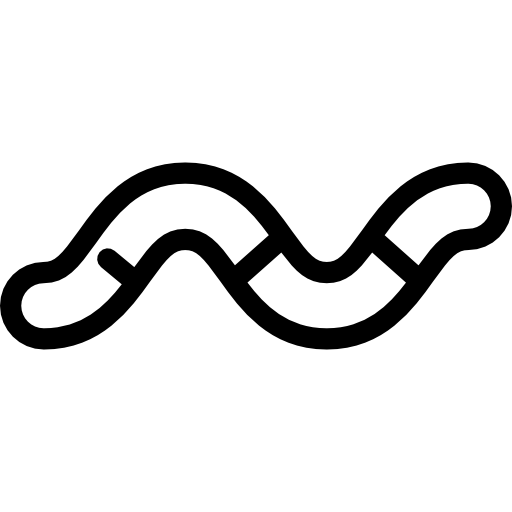 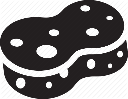 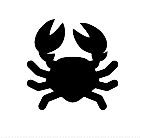 Has Seeds
No Seeds
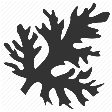 Arthropods
Porifera
Annelids
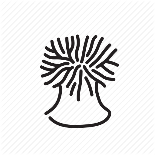 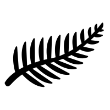 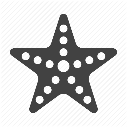 mosses
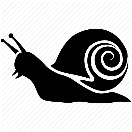 Flowering
Non- Flowering
ferns
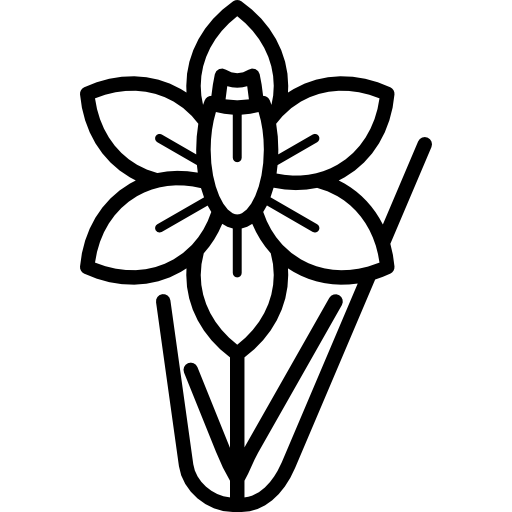 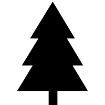 Echinoderms
Cnidarians
Molluscs